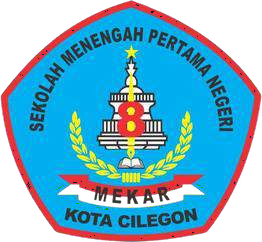 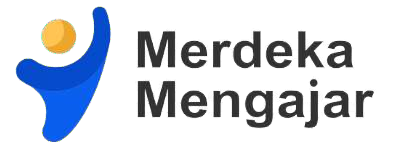 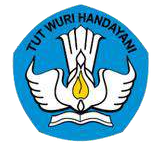 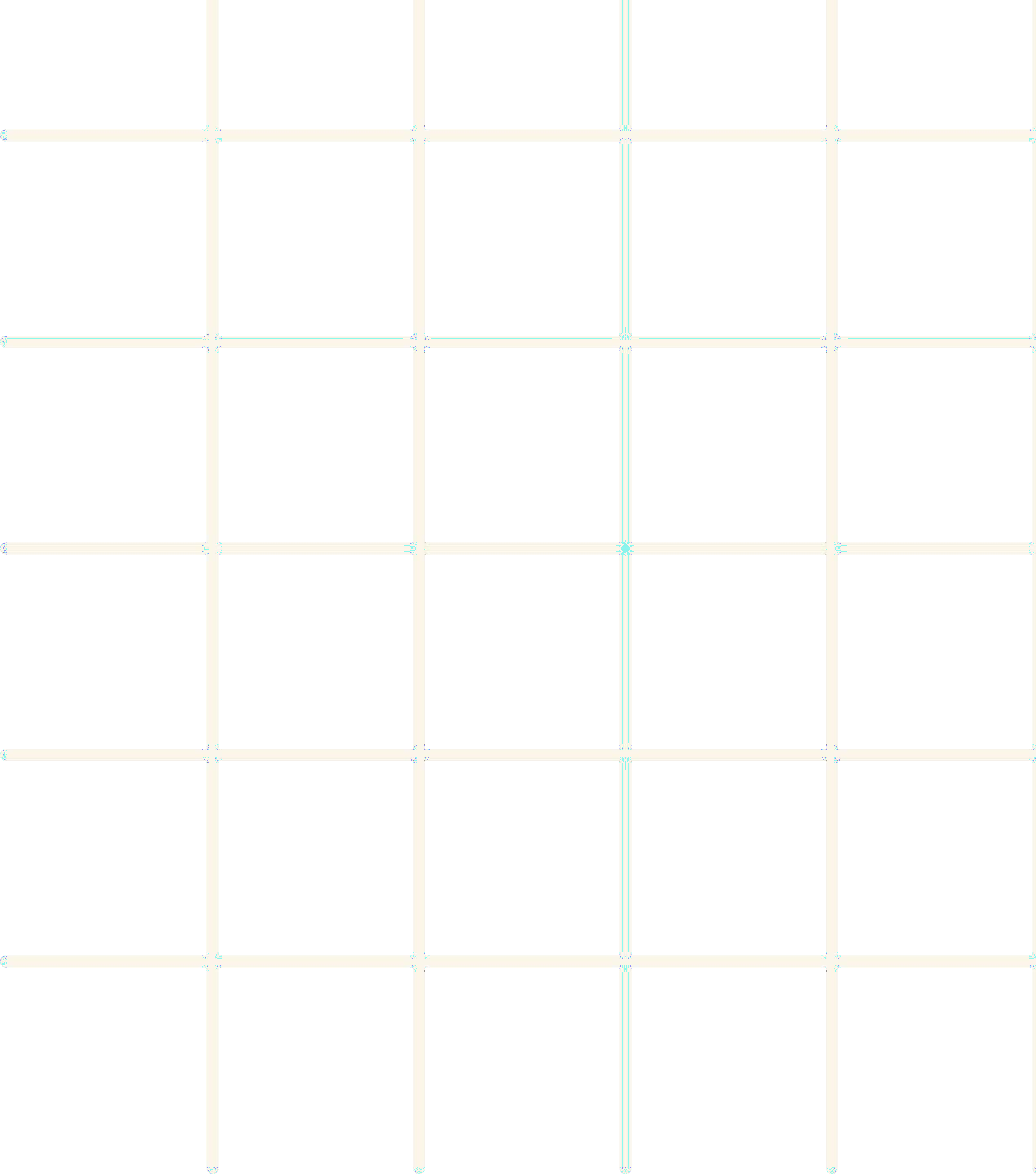 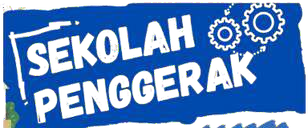 RANGKUMAN
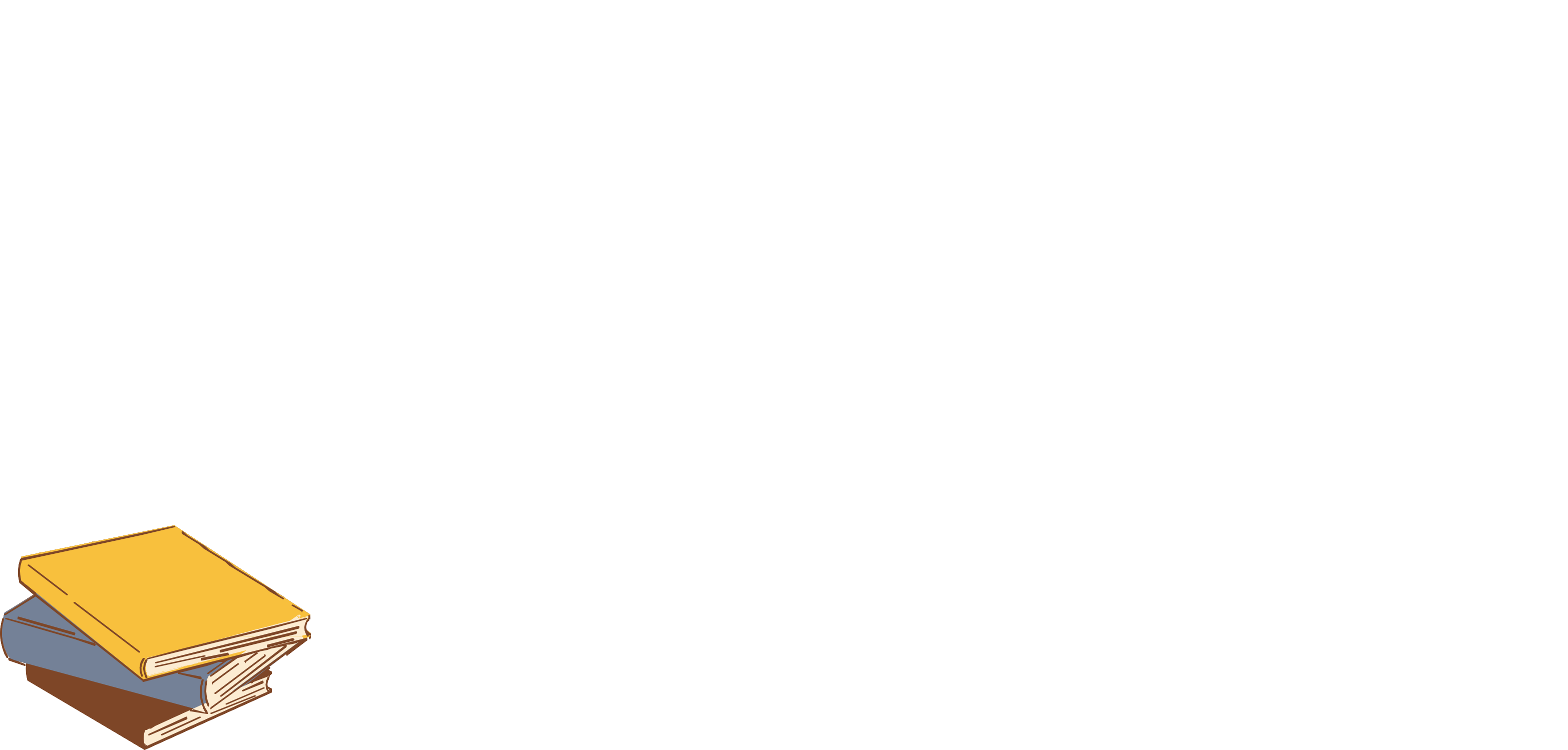 MATA PELAJARAN BAHASA INDONESIA
MEMPELAJARI	KARYA FIKSI
KELAS 8 ( FASE D )
Semester Genap
SMP NEGERI 8 CILEGON

Oleh: Soesilowati, S.Pd.
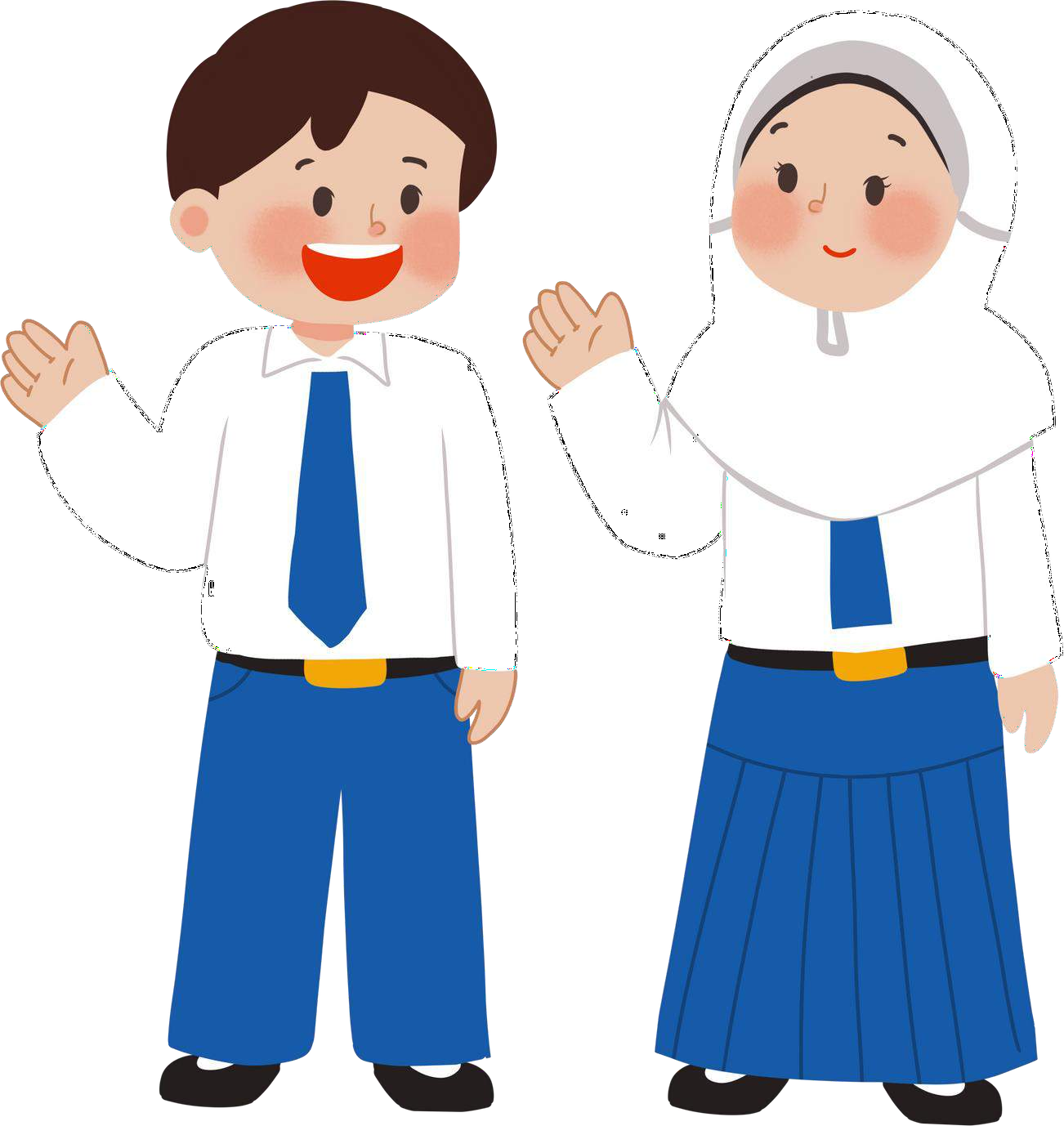 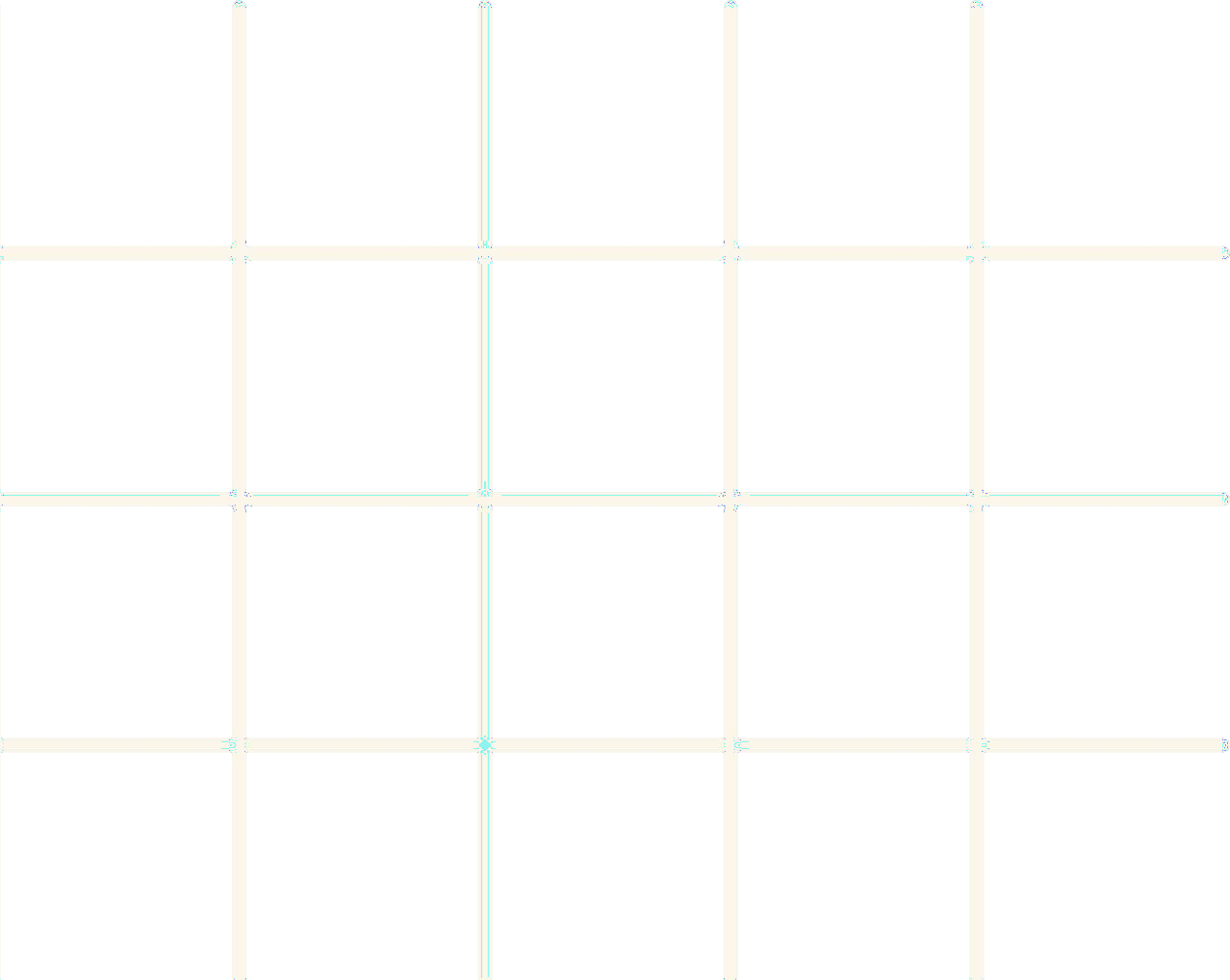 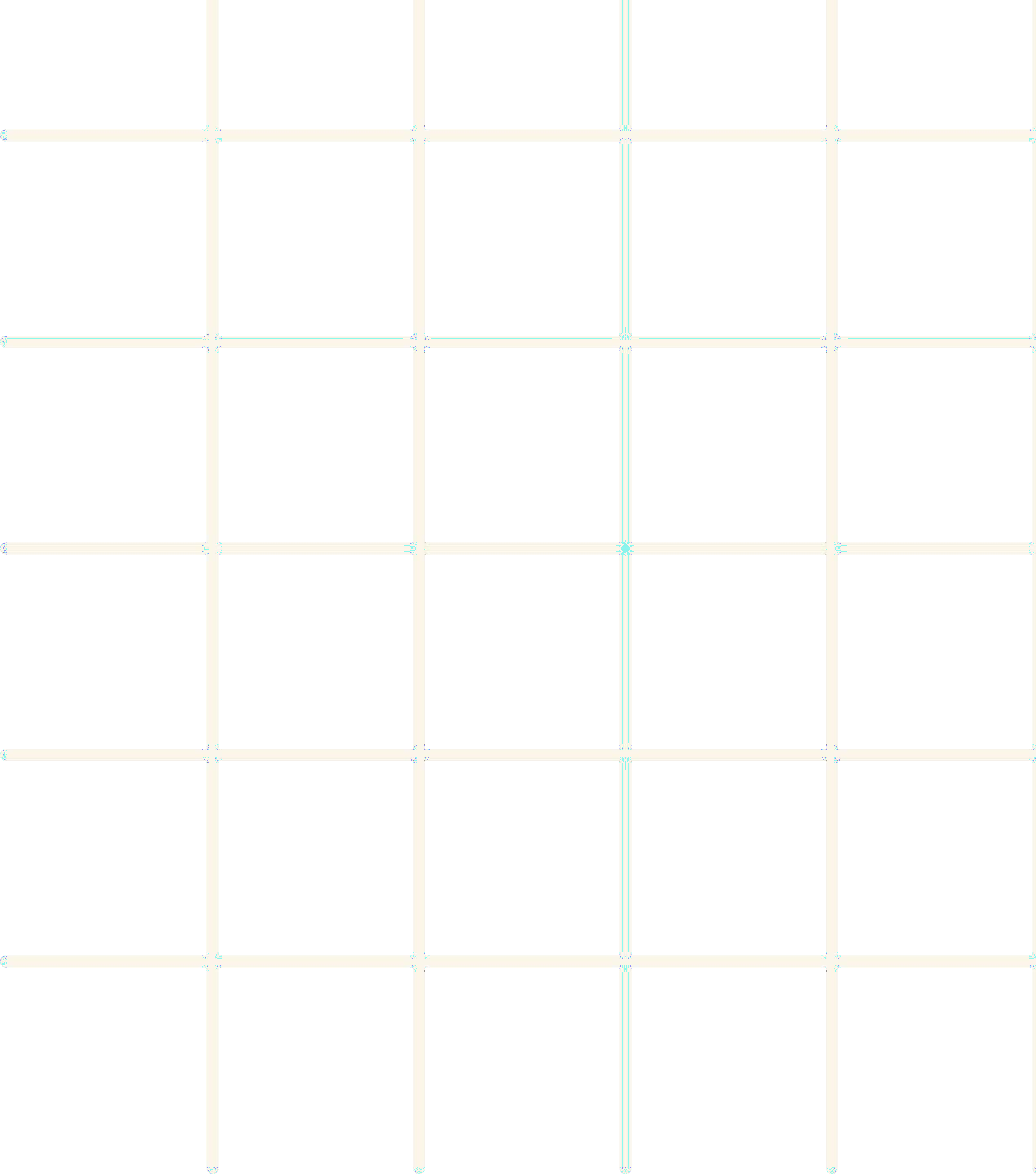 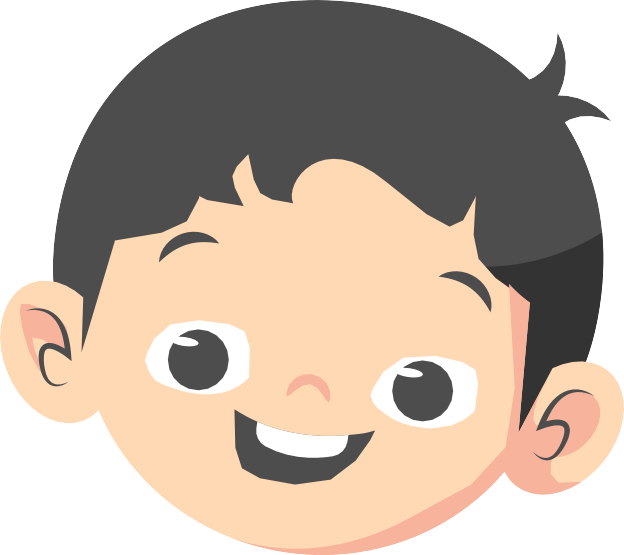 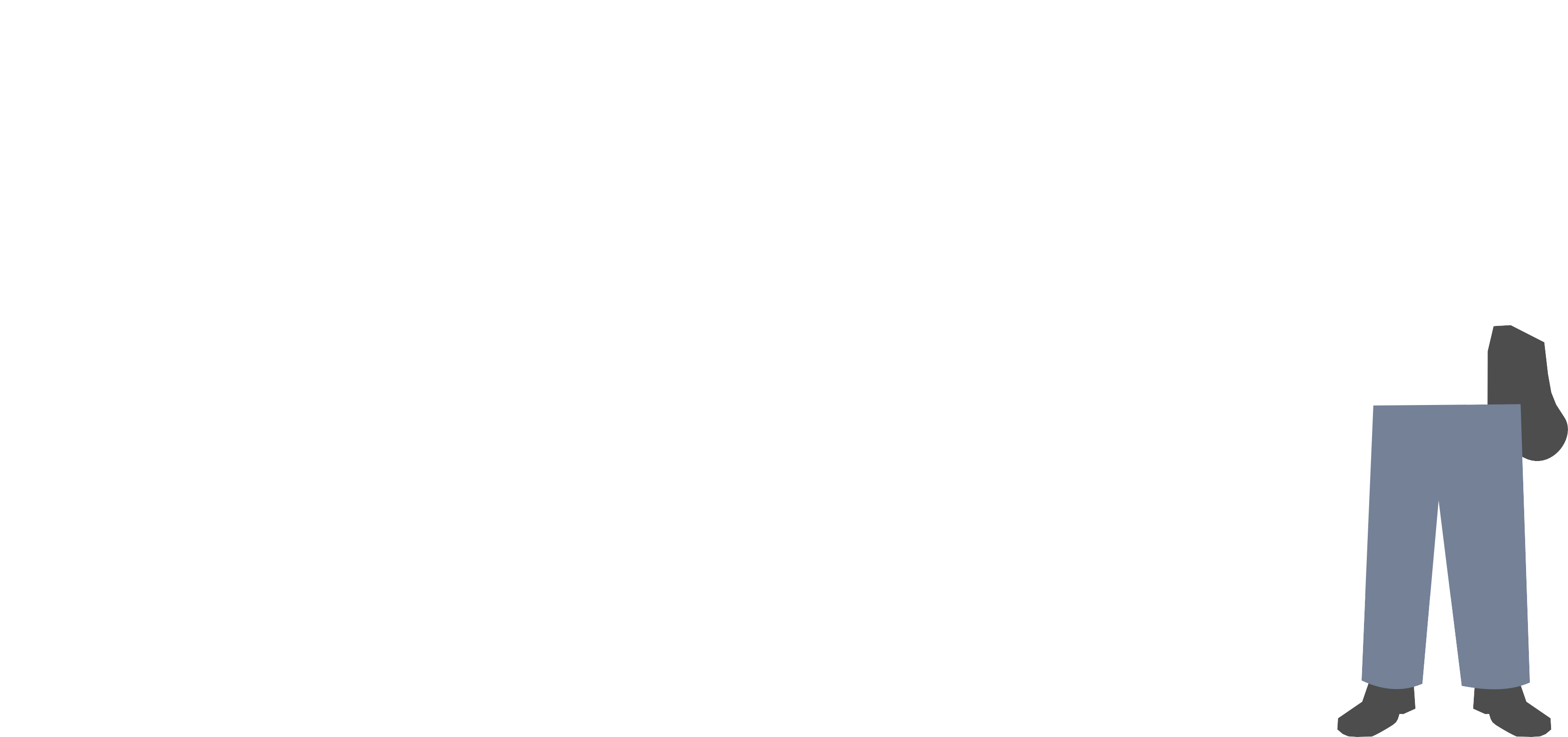 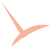 UNSUR KARYA FIKSI
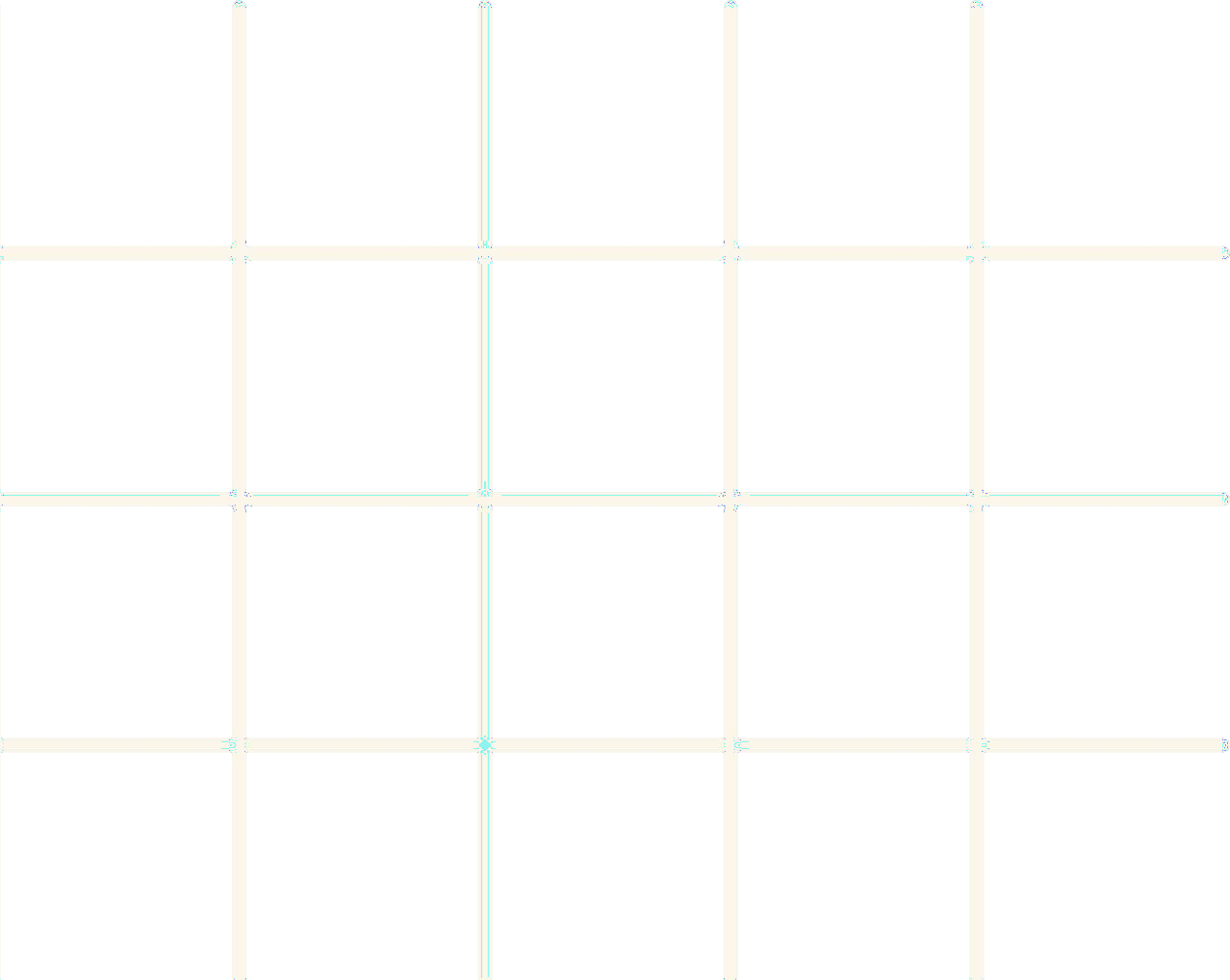 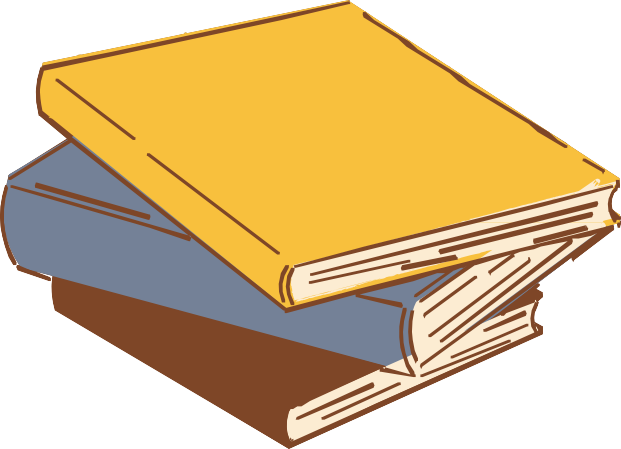 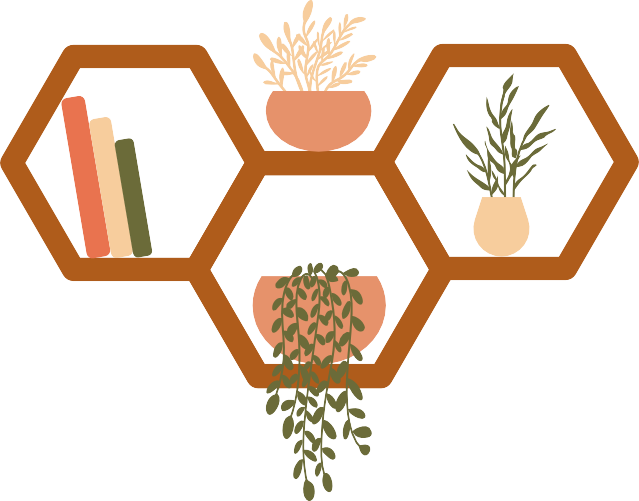 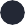 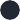 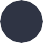 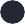 Berikut ini adalah unsur dalam karya fiksi, yaitu:
Tokoh cerita
Latar cerita
Tema cerita
Alur atau jalan ceita
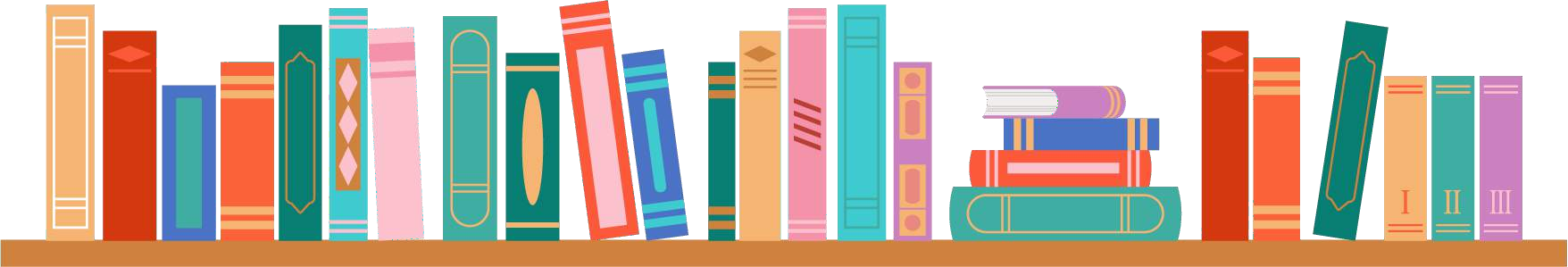 Tokoh dalam cerita dapat dibedakan menjadi dua, yaitu tokoh utama dan tokoh pendukung.

Cara menentukan tokoh utama
Lihat nama tokoh yang paling sering muncul
tokoh utama pasti punya peran yang penting dalam cerita
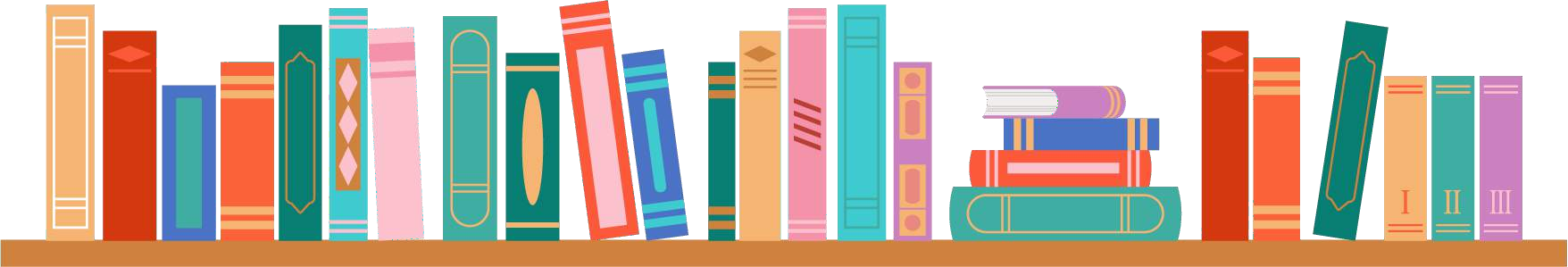 Latar cerita dibedakan menjadi dua, yaitu:
latar tempat
latar waktu
Tema cerita adalah unsur pokok atau ide poko dalam cerita Alur atau jalan cerita dapat dibagi menjadi tiga,yaitu:
Alur maju
Alur mundur
Alur campuran
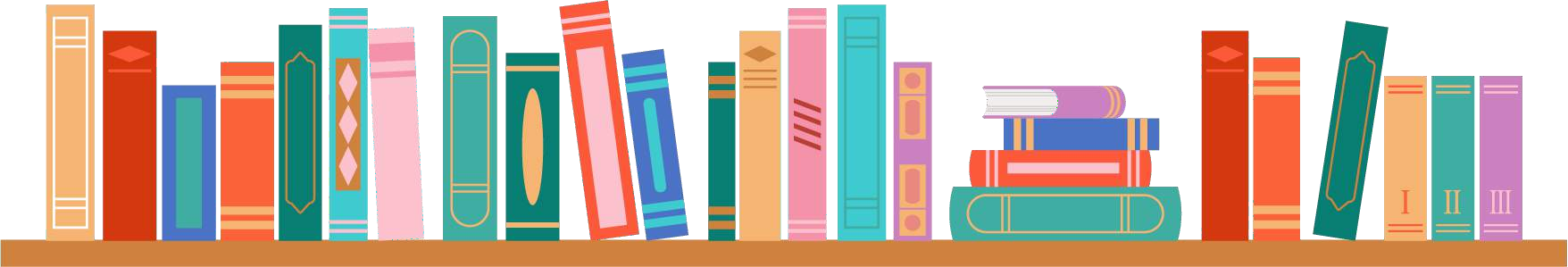 Alur atau jalan cerita
Alur maju adalah alur yang diawali cerita kejadian masa kini dengan konflik datar, pada bagian tengah konflik makin menanjak, dan diakhiri klimaks serta penyelesaian pada akhir cerita.
Alur mundur adalah alur yang dibuka dengan penceritaan kejadian masa lampau di awal cerita dan diselesaikan dengan konflik pada masa kini.

Alur campuran ( maju-mundur) adalah alur yang mencampurkan kisah kejadian masa kini dan masa lalu secara bargantian.
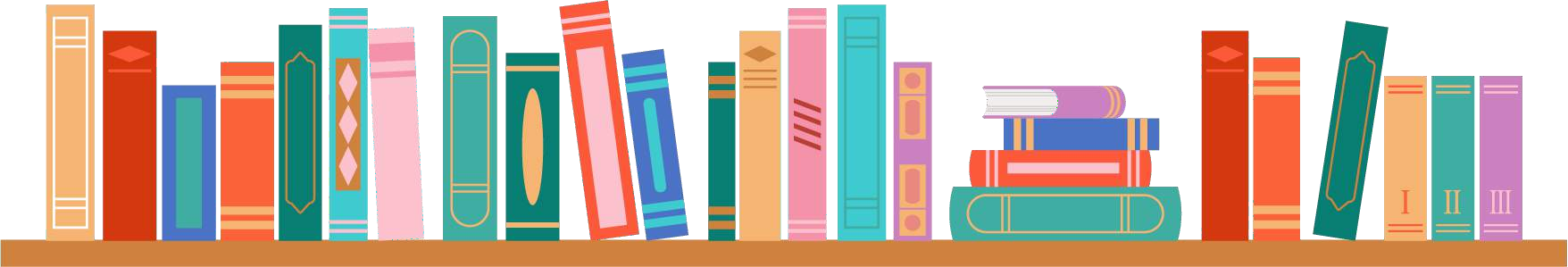 Perbedaan Denotasi dan Konotasi
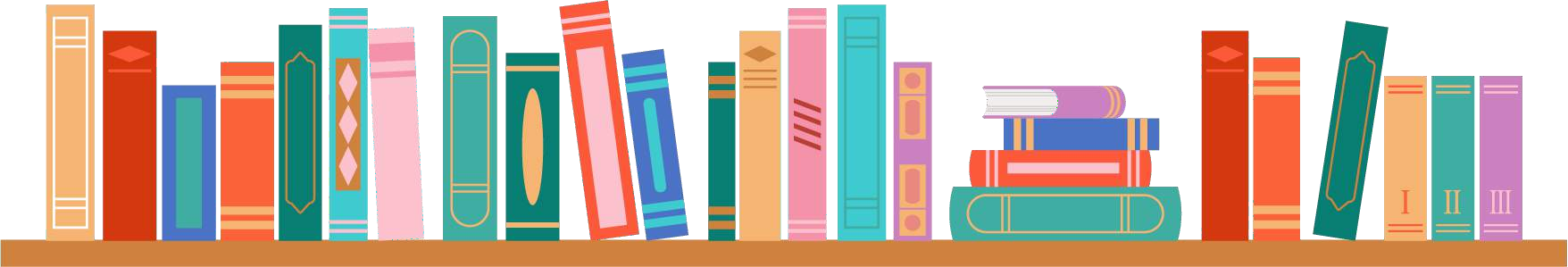 Dalam sebuah karya fiksi kalian akan menemukan kata denotasi dan konotasi
Kata denotasi adalah kata yang memiliki makna sebenarnya
Kata konotasi adalah yang memiliki makna kiasan atau bukan makna sebenarnya.
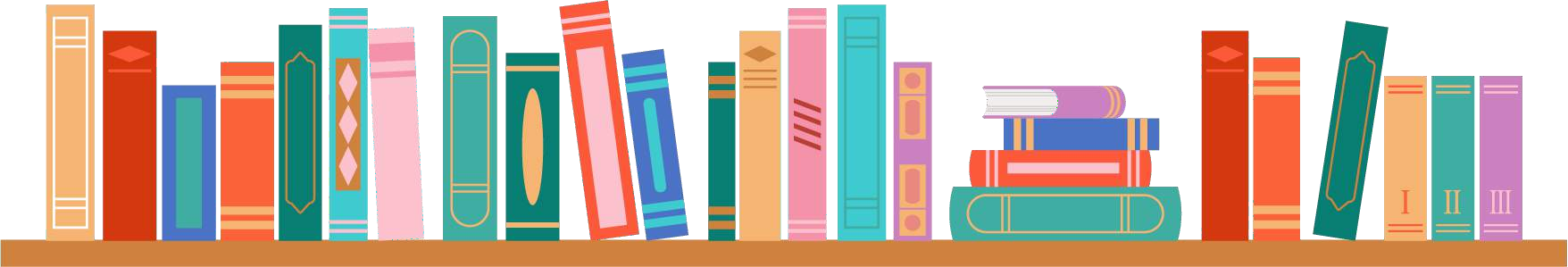 CONTOH KATA DENOTASI	DAN	KONOTASI
CONTOH KATA KONOTASI
Rudi adalah tangan kanan Pak
Lurah. ( tangan kanan = orang kepercayaan )
Andi menjadi buah bibir di sekolahnya karena kejahilannya. ( buah bibir = jadi bahan pembicaraan )
CONTOH KATA DENOTASI
Tangan kanan Andi terkilir.
( Maksudnya memang tangannya terkilir )
Ibu membeli buah rambutan. ( Maksudnya memang buah rambutan )
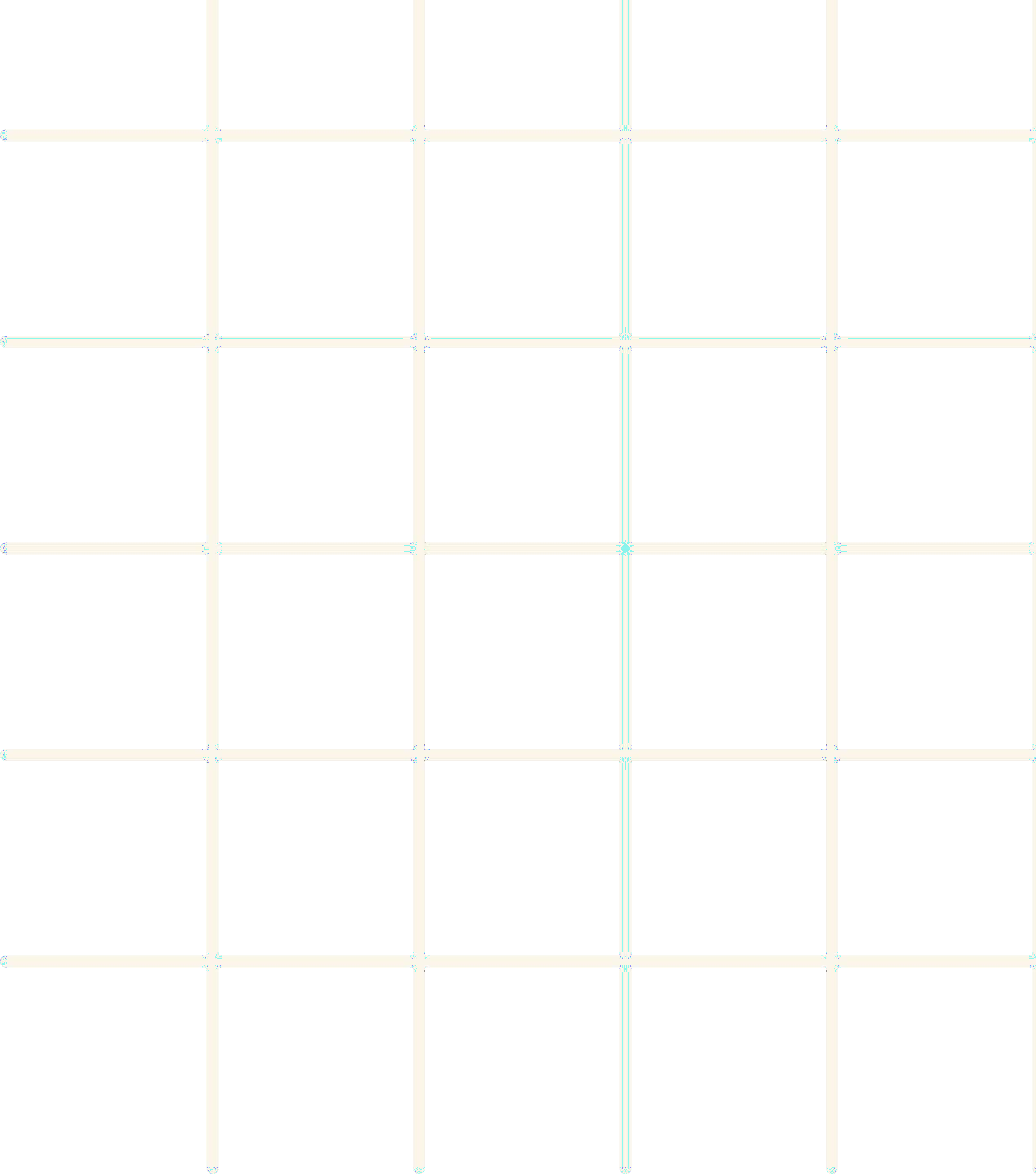 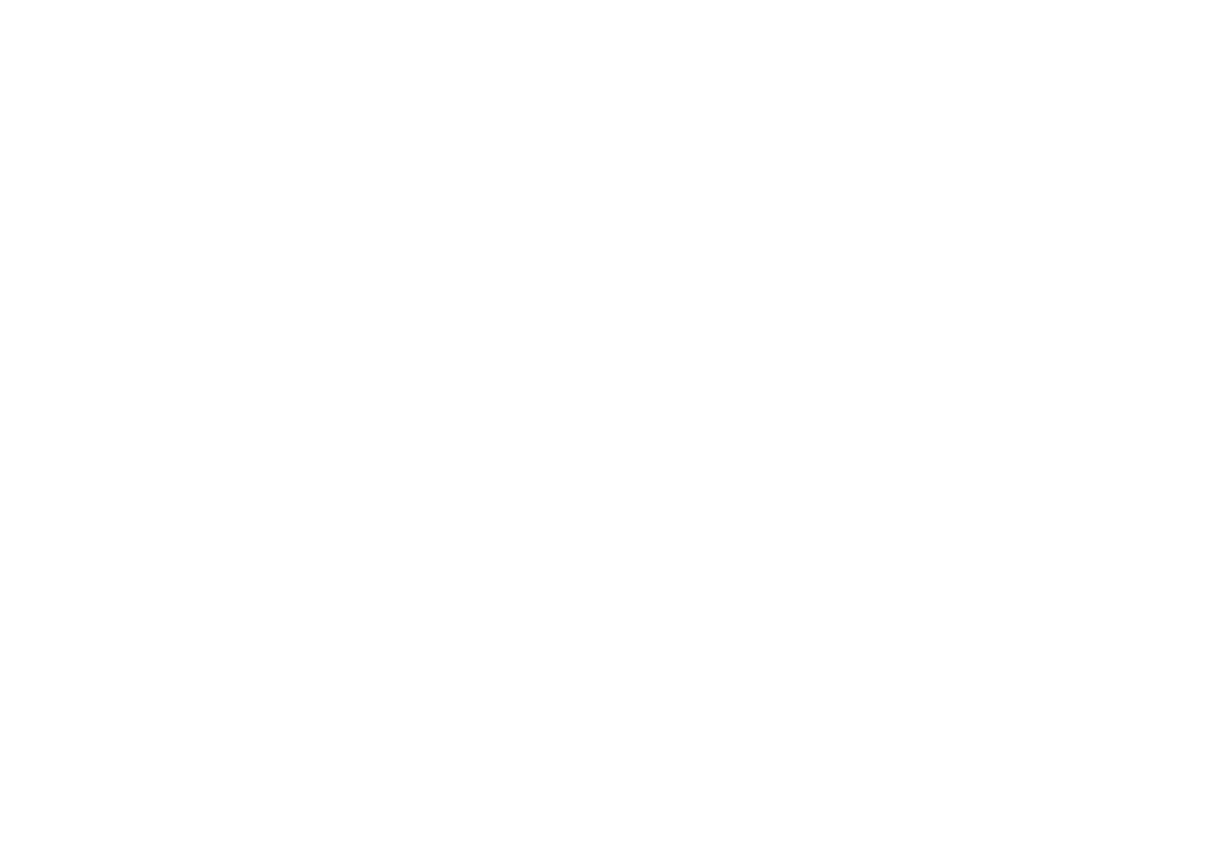 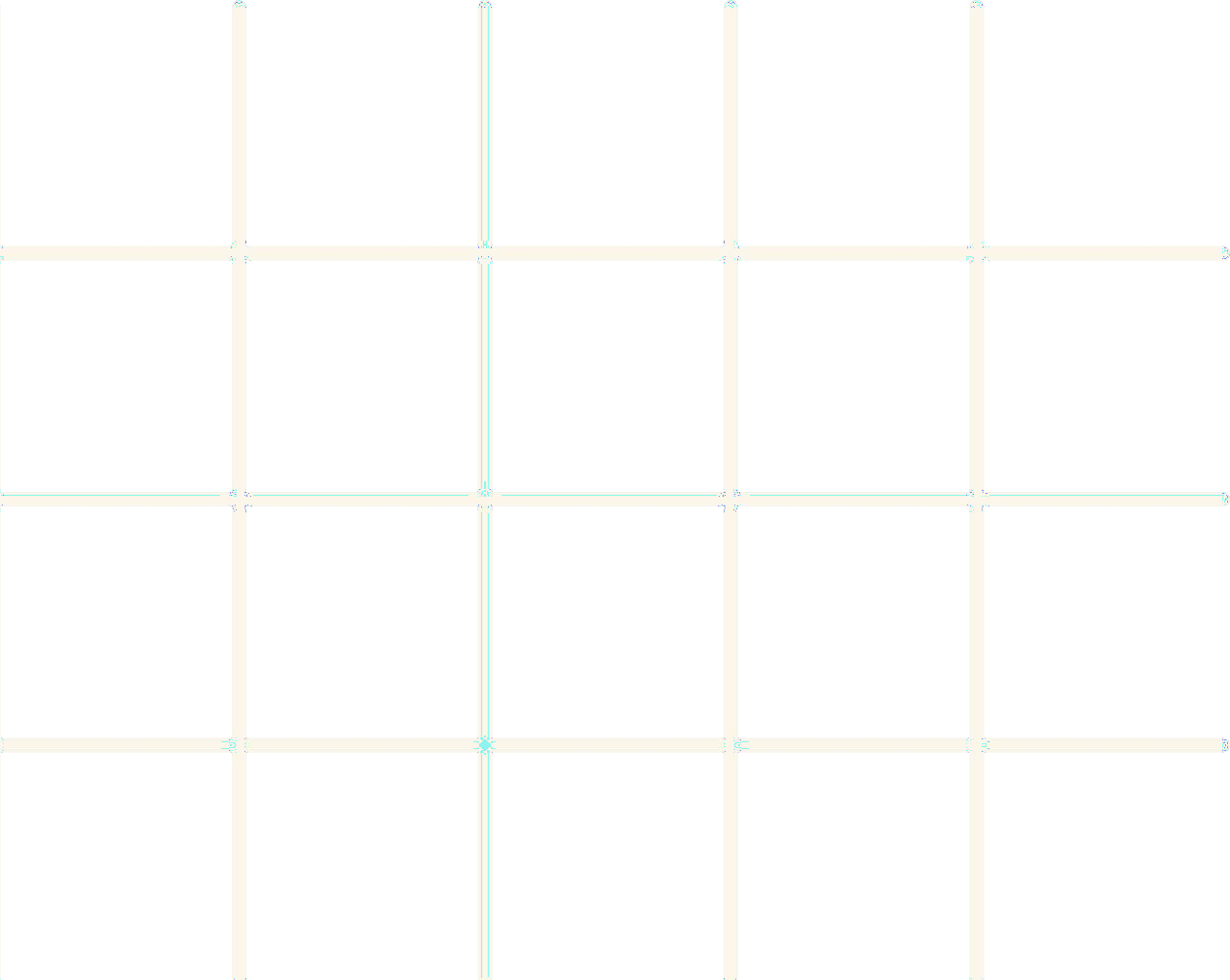 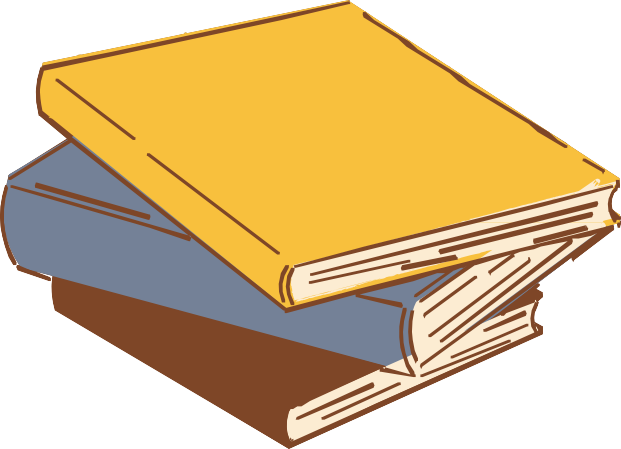